QuickSort
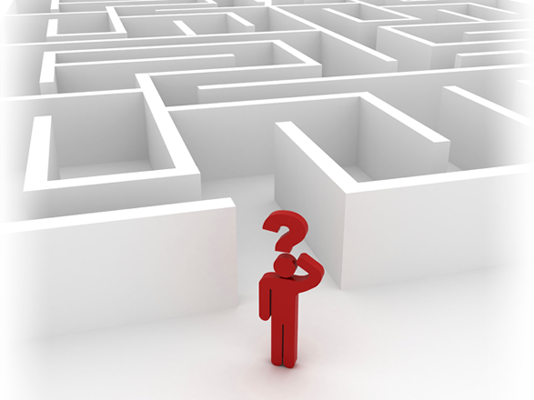 Analysis III:       Final Calculations
Design and Analysis of Algorithms I
Average Running Time of QuickSort
The Story So Far
Completing the Proof